Beyond the Mortgage:
Vision 2025

“They broke bread in their homes and ate together with glad and sincere hearts, praising God and enjoying the favor of all the people. And the Lord added to their number daily.”     Acts 2: 46-47
[Speaker Notes: (Entry and gathering slide. Click to advance.)]
Thank you for your generous support to St. Francis.
“Give to the Most High as He has given to you, generously according to your means. For the Lord is one who always repays, and He will give back to you seven fold.”  Sirach 4:13
Press on toward the goal (Phil. 3:14)
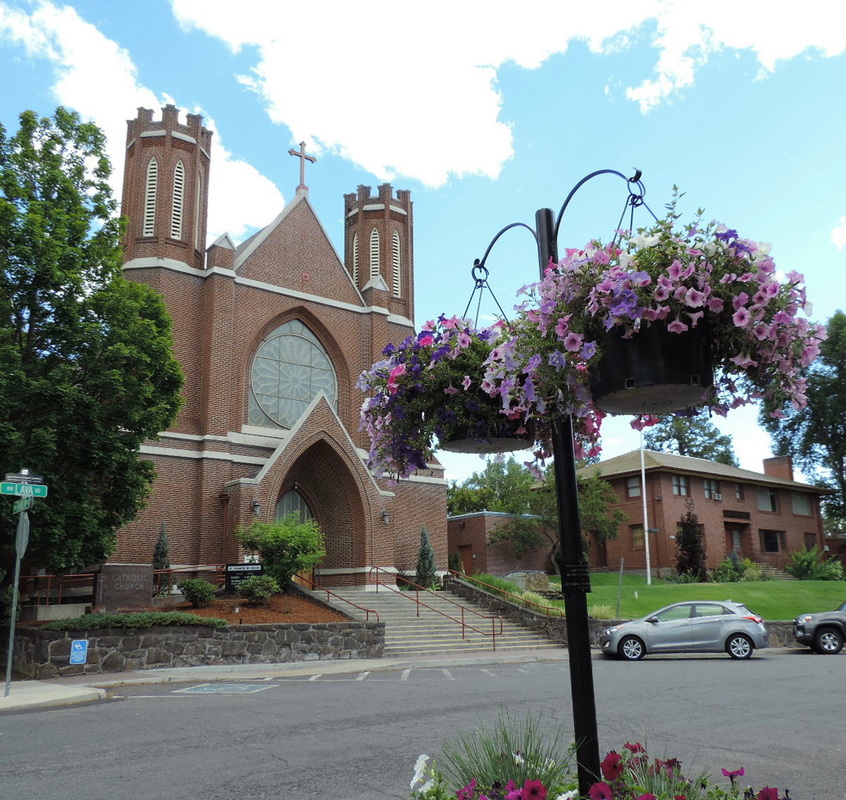 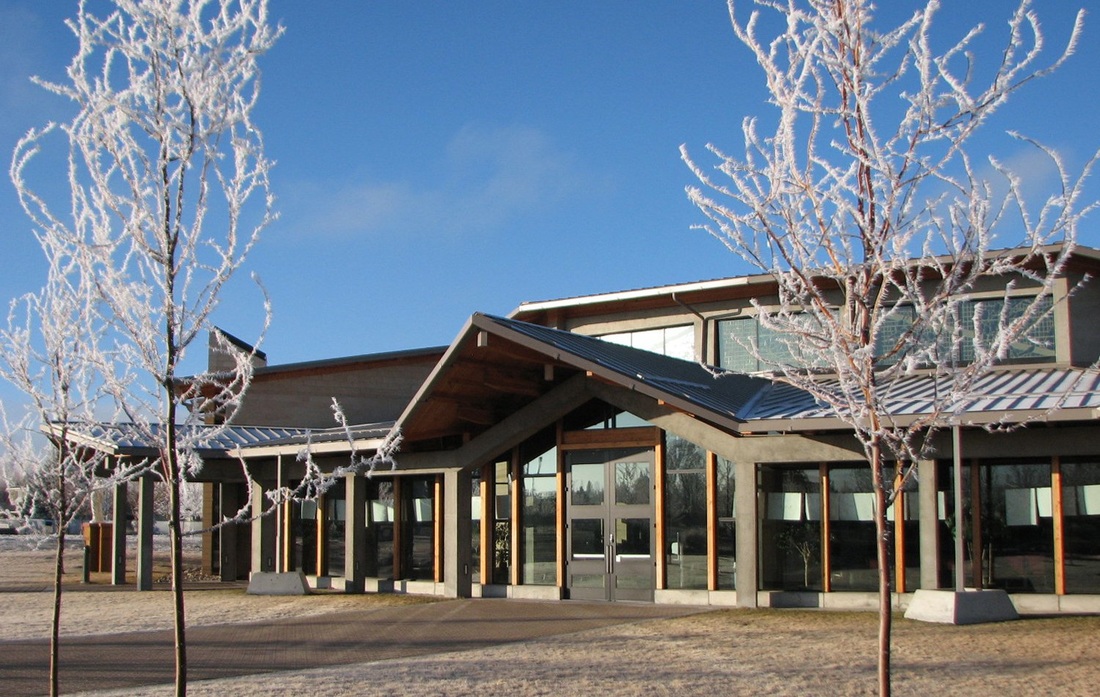 “The greatest among you must be your servant.Whoever exalts himself will be humbled;but whoever humbles himself will be exalted."
[Speaker Notes: (Pulls the curtains back with welcoming.)]
Bend growth*
8th Fastest growing city in US
Growth Last Year: 3.2% (2740 People)
Population 2010: 76,639
Population 2015: 87,014
Population 2018: 97,590
Forecast 2025: 115,000
Forecast 2065: 194,793
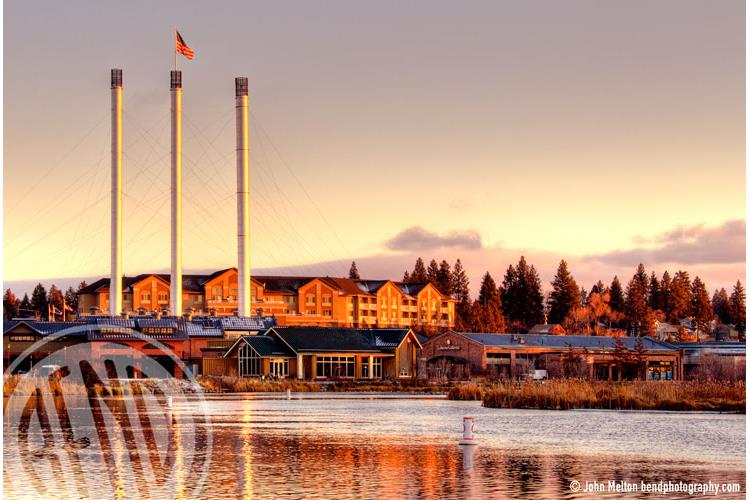 *KTVZ report May 23, 2019
Our Vision
To become a church family centered on the Eucharist where everyone feels welcomed, has a deep sense of belonging and enabled to become good stewards and intentional Disciples of Christ.

Vision for next 3-5 years
[Speaker Notes: (Parish Vision)]
Our Mission
St. Francis of Assisi Catholic Church in Bend, Oregon strives to be a community that lives and shares the Gospel of Jesus Christ through prayer, love, and service.
[Speaker Notes: (Mission Statement)]
Reason for Our Existence?
Making Disciples

Evangelization
[Speaker Notes: (Two-click slide. The topic line, then yellow lines pop forward.)]
How do we do it?
Church
with
School
[Speaker Notes: (Two-click slide. The topic line, then yellow lines pop forward.)]
Living and Sharing the Gospel
Evangelization and Catechesis

“Go therefore and make disciples of all nations, baptizing them in the name of the Son and of the Holy Spirit, teaching them to observe all that I have commanded you. And behold, I am with you always, to the end of the age.”
												Mt 28:19-20
[Speaker Notes: (Click to change slide.)]
Making Disciples – What has been accomplished:
Reaching out to inactive Catholics
Returning Catholics Ministry
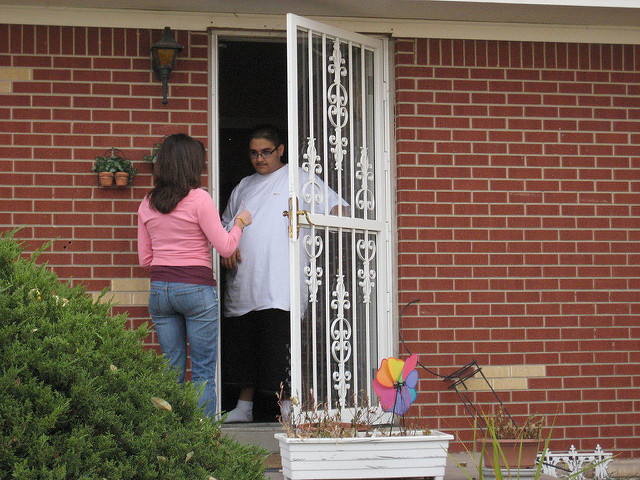 [Speaker Notes: (Each click advances another topic.)]
Making Disciples – What has been accomplished:
Reaching out to inactive Catholics
 Returning Catholics Ministry
Reaching out to new parishioners
 Welcome Ministry
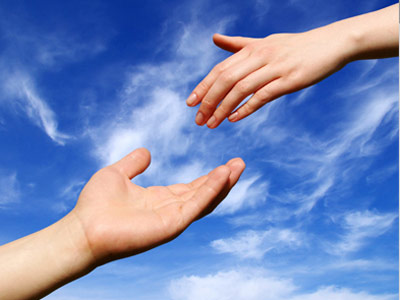 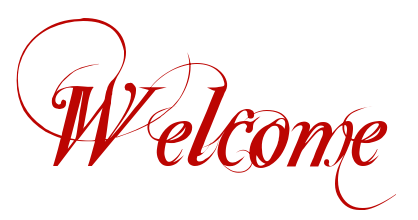 [Speaker Notes: (Each click advances another topic.)]
Making Disciples – What has been accomplished:
Reaching out to inactive Catholics
 Returning Catholics Ministry
Reaching out to new parishioners
 Welcome Ministry
Reaching out to who grieve
 Grief Ministry
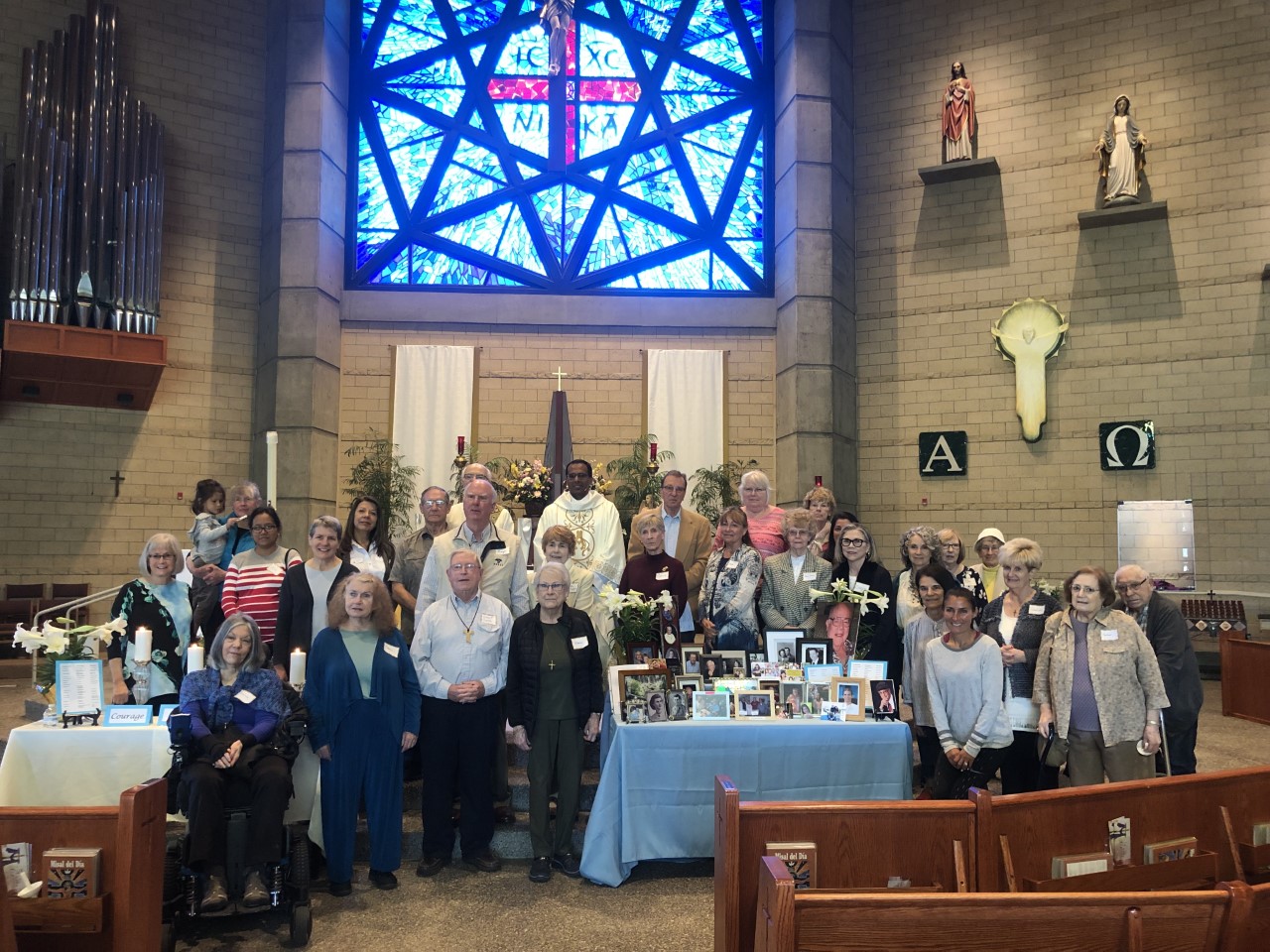 [Speaker Notes: (Each click advances another topic.)]
Catechesis - What has been accomplished:
Retreats 
Missions
Bible Studies
Eucharistic Adoration
Night Vigil : First Friday – First Saturday
Pilgrim Virgin statue visits
Relic of St. John Vianney
Prayer groups
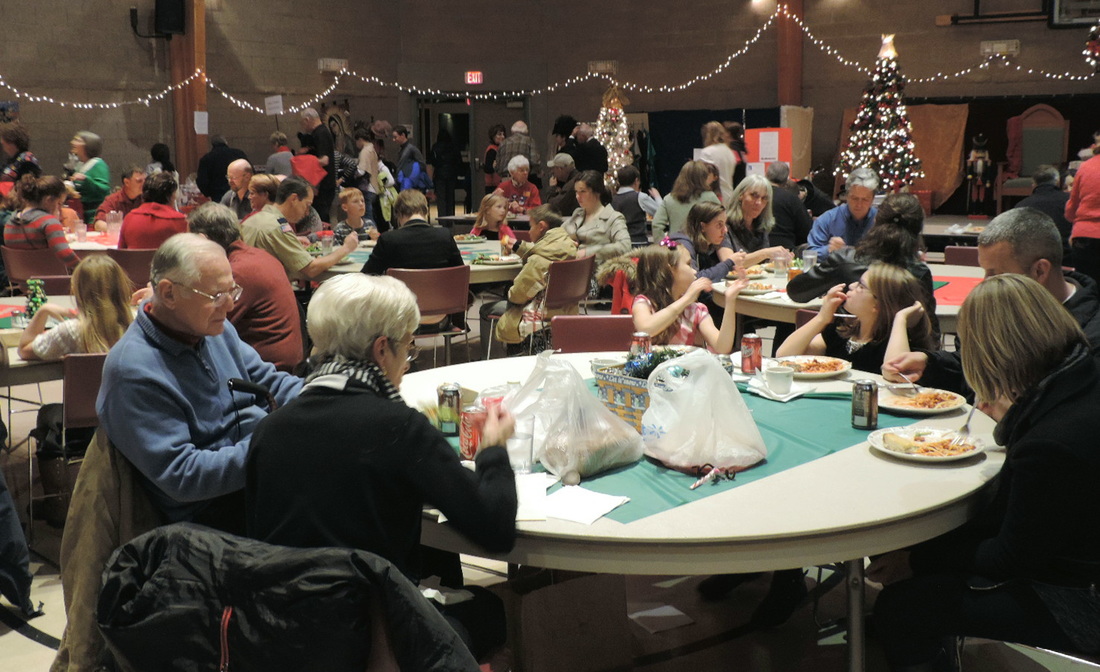 [Speaker Notes: (Each click advances another topic.)]
Catechesis - What has been accomplished:
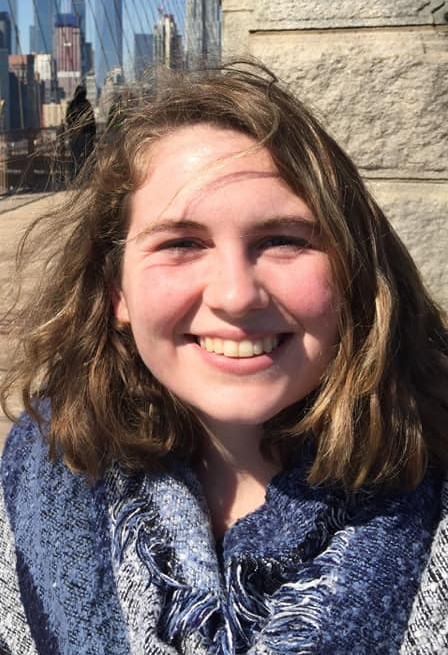 Youth and Young Adult
   minister hired
[Speaker Notes: (Each click advances another topic.)]
Catechesis - What has been accomplished:
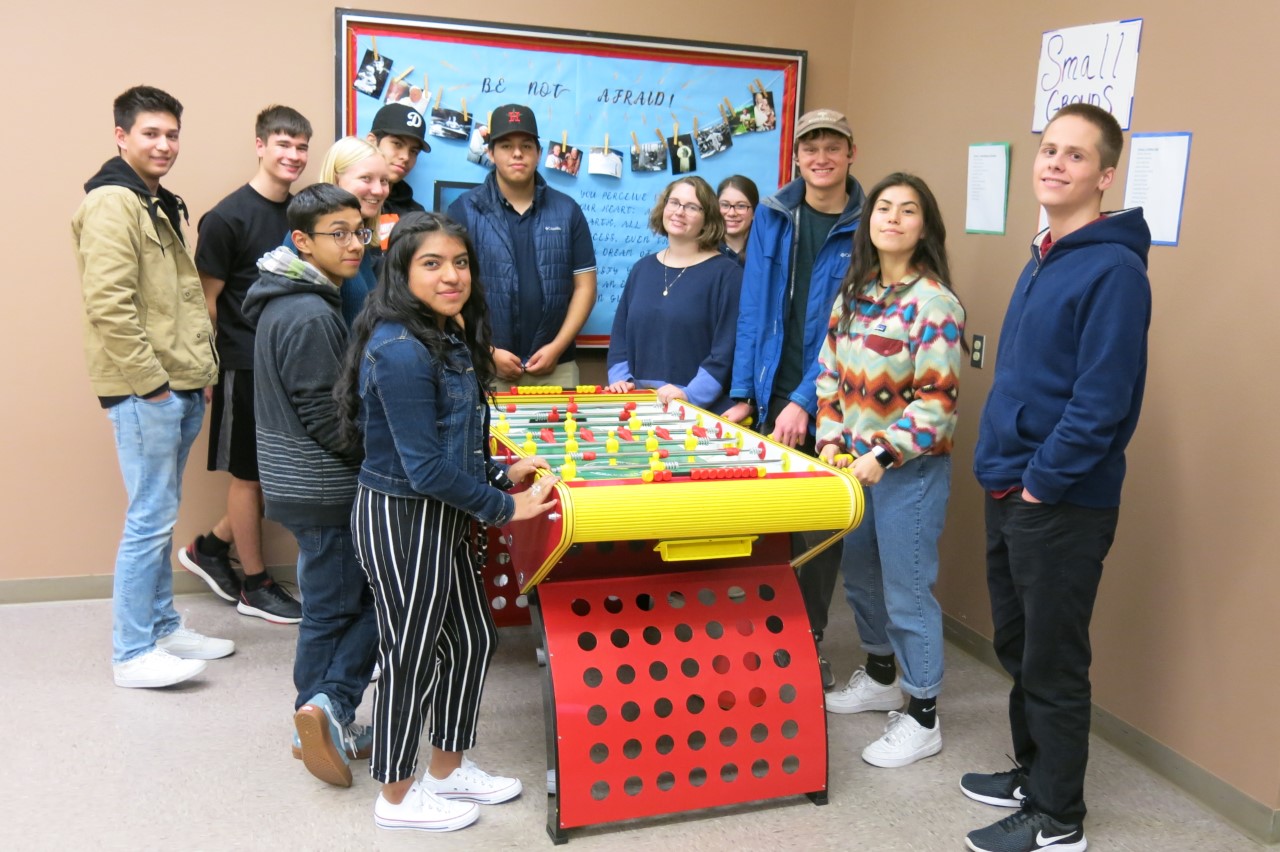 Youth Ministry 
Campus Bible Study -
    Kairos at COCC
[Speaker Notes: (Each click advances another topic.)]
Fiscal stewardship – What has been accomplished:
Paid off the mortgage
	$3.1 Mil. in 2.5 years
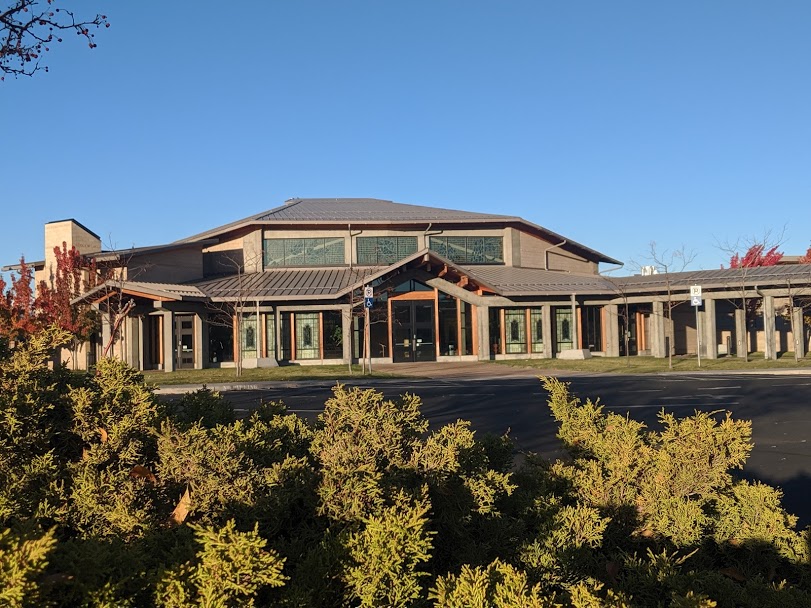 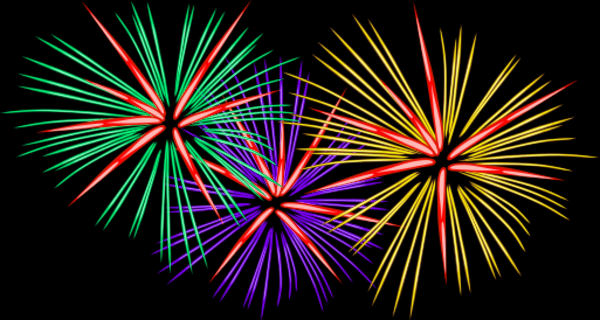 [Speaker Notes: (Each click advances another topic.)]
Fiscal stewardship – What has been accomplished:
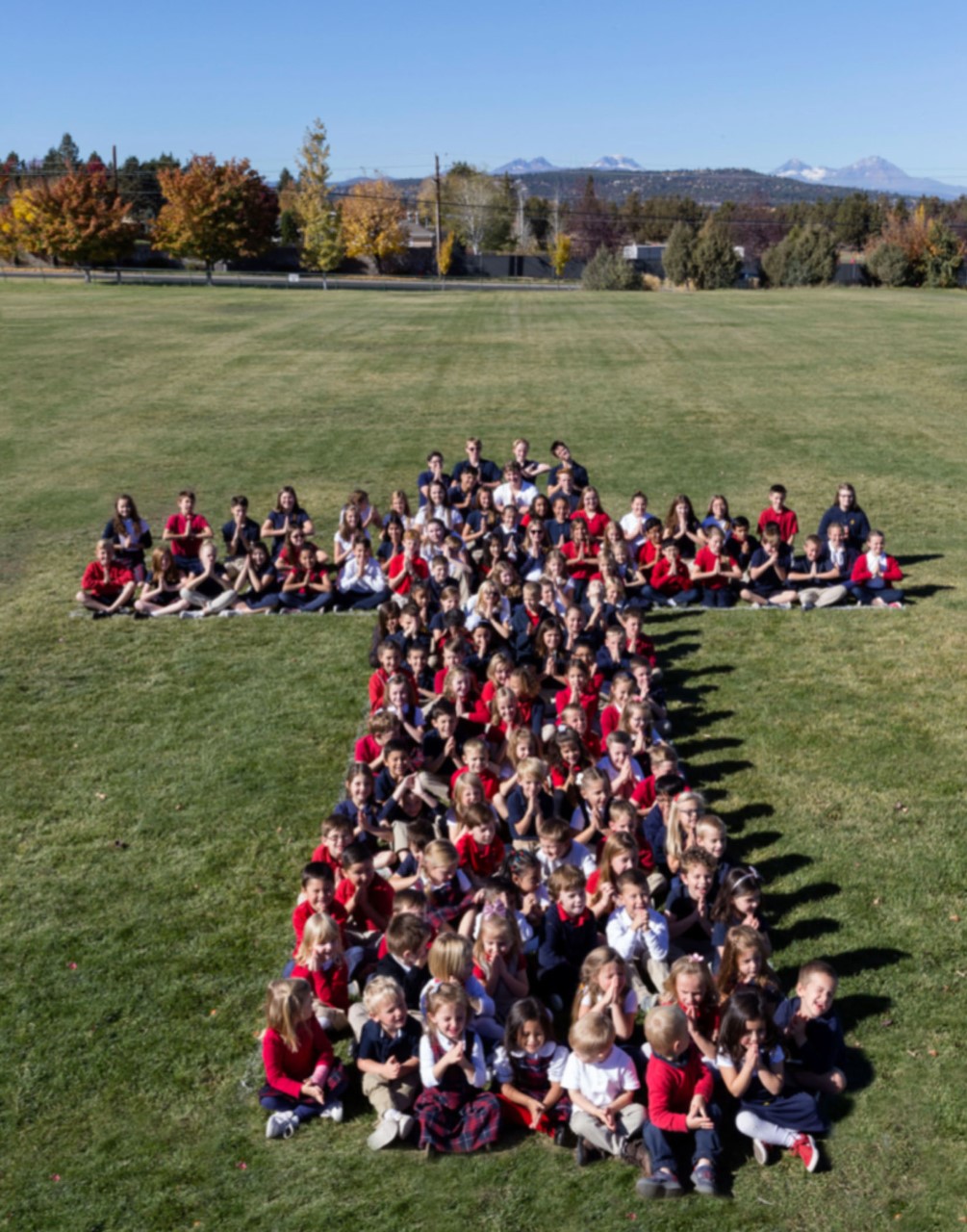 Greater financial support to the school : $120,000 + 47,000
Replaced carpets in 10 class rooms
Nuns full time teaching
Constructed a convent
Established scholarship fund
		23 students: $35,000
[Speaker Notes: (Each click advances another topic.)]
Fiscal stewardship – What has been accomplished:
Upgraded the Heating System

		Cost: $267,744
		Energy Incentive: $91,887
		Church Expense: $175,857
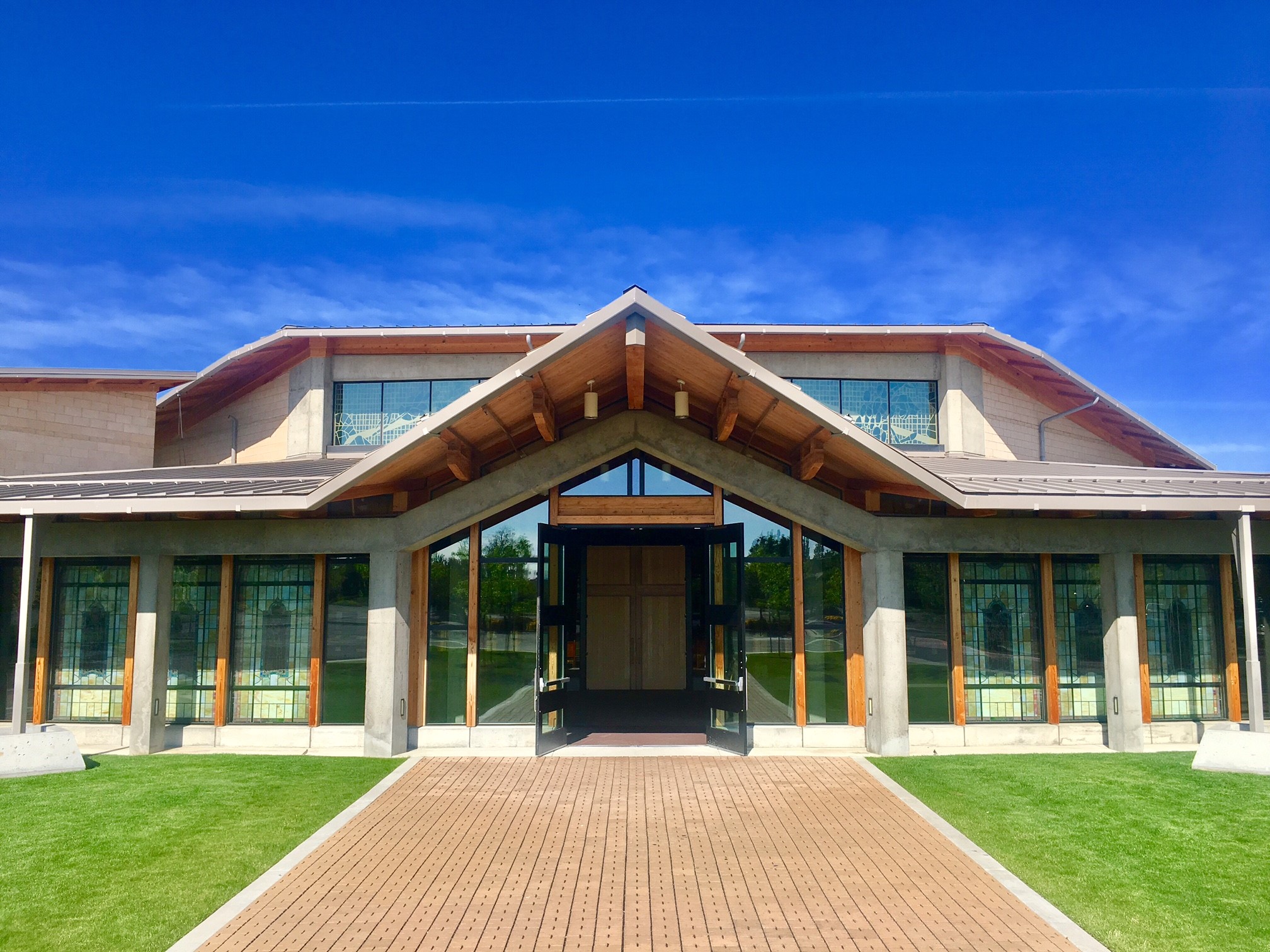 [Speaker Notes: (Each click advances another topic.)]
Fiscal stewardship – What has been accomplished:
Repaved the driveway
Thanks to: 
Dan &
Kristine McLean 
Tri County Paving
Expense: $48,000
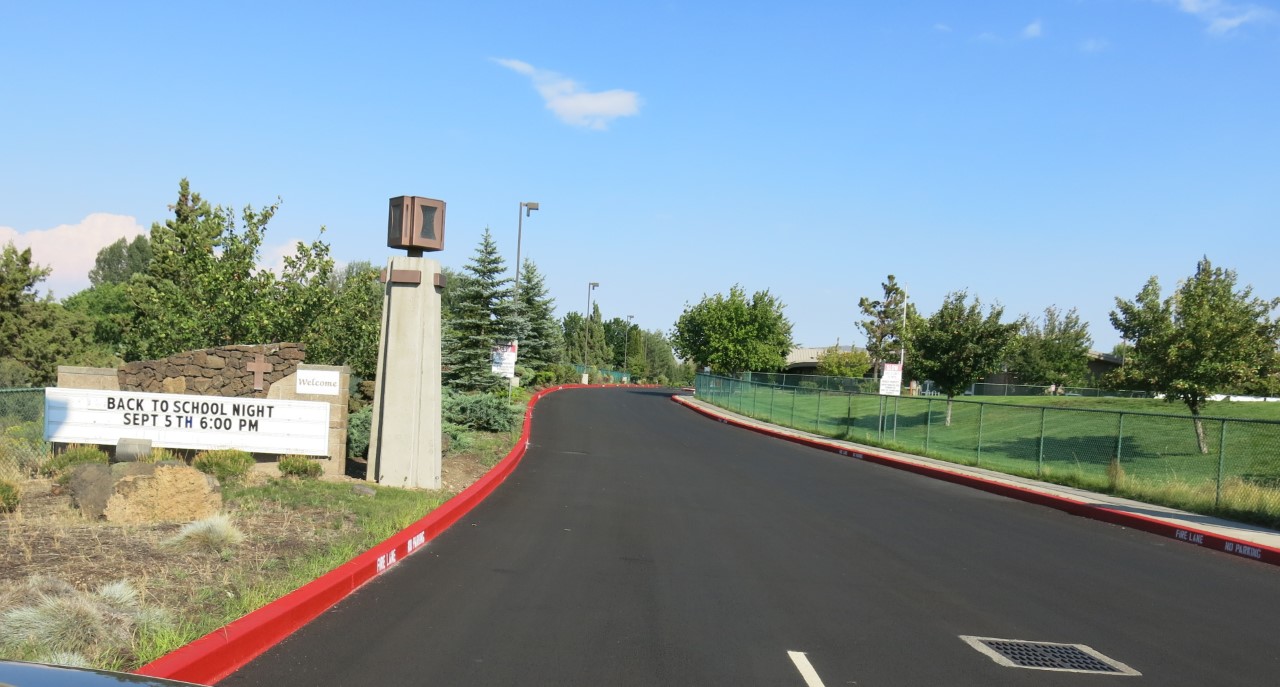 [Speaker Notes: (Each click advances another topic.)]
Fiscal stewardship – What has been accomplished:
Opened another access

Thanks to: 
Dan & Kristine McLean 
Tri County Paving
Expense: $25,000
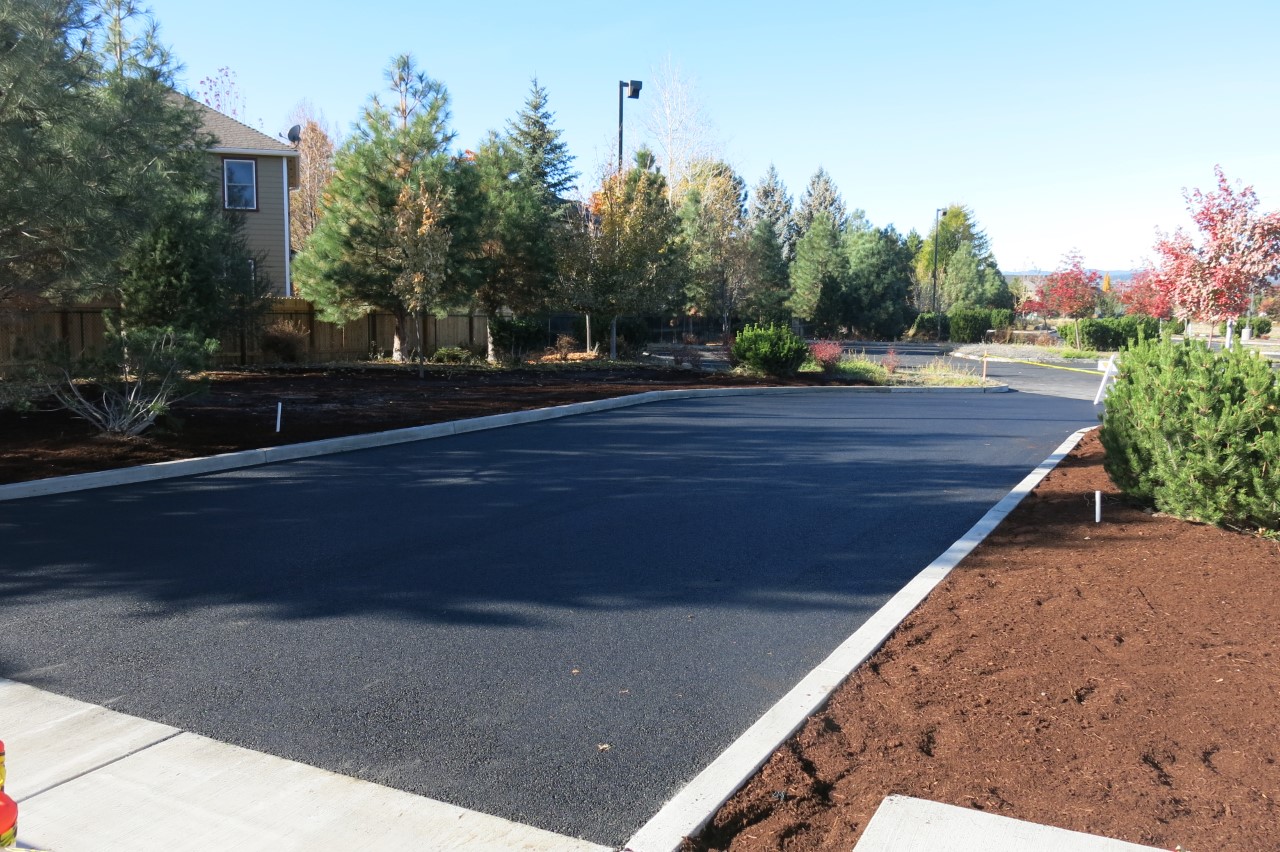 [Speaker Notes: (Each click advances another topic.)]
Fiscal stewardship – What has been accomplished:
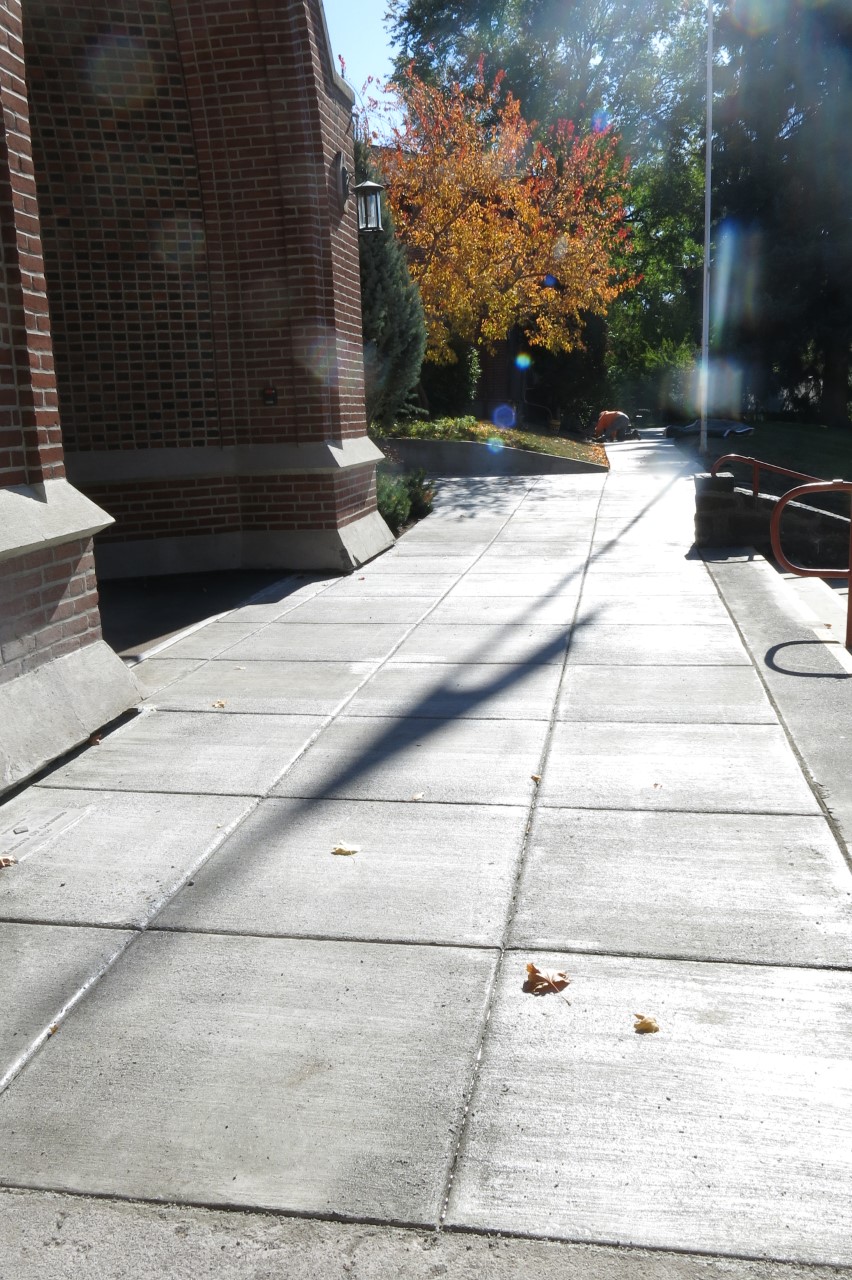 Replaced the walkway             	with radiant heat
Thanks to:
- Kevin Link: Project Manager
- White River Construction
- Bend Heating
Cost: $47,000
[Speaker Notes: (Each click advances another topic.)]
Beyond the Mortgage: Vision 2025
Paid off the mortgage. Sit back and relax?
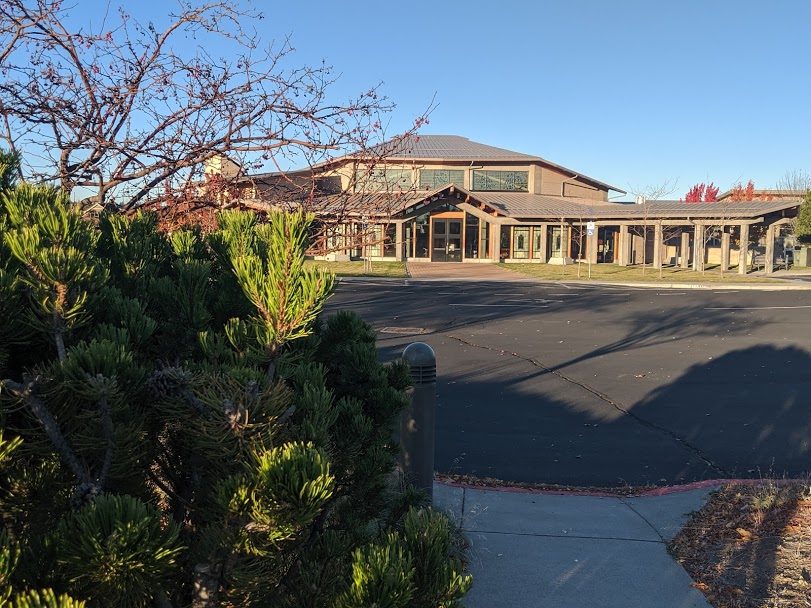 [Speaker Notes: (Each click advances another topic.)]
Beyond the Mortgage: Vision 2025
Evangelization & Catechesis: Our Mission
Catholics who:
Attend Mass once a week: 22%
Monthly: 30%
Few times a year: 45%
	    millennials: 64%


*Pew Research Center
[Speaker Notes: (Each click advances another topic.)]
Beyond the Mortgage: Vision 2025
Evangelization & Catechesis
Retreats 
Missions
Bible Studies
Eucharistic Adoration
Night Vigil : First Friday – First Saturday
Home Enthronements
Prayer Groups
[Speaker Notes: (Each click advances another topic.)]
Beyond the Mortgage: Vision 2025
Evangelization & Catechesis
Create and implement promotional TV & radio spots
Pilgrimages
Catechesis on various Catholic topics
Growing youth ministry
Growing Campus Ministry
Growing Young Adult Ministry
Equipping parents with tools to protect families
Making help available for those struggling with addictions
[Speaker Notes: (Each click advances another topic.)]
Beyond the Mortgage: Vision 2025
Evangelization & Catechesis
Evaluate our Family Evangelization: School & RE
Identify & implement parish renewal process
Create outreach to inactive Catholics and unchurched
Evaluate our “Sunday experience” and address issues
Build Parish App
[Speaker Notes: (Each click advances another topic.)]
Beyond the Mortgage: Vision 2025
Community Building
Social and Fellowship gatherings
Evaluate parishioner engagement & address identified issues
Create links to community organizations to serve those we are now missing
Summer camps
[Speaker Notes: (Each click advances another topic.)]
Beyond the Mortgage: Vision 2025
Community Outreach
St. Vincent De Paul
Community Kitchen
Bethlehem Inn 
Pregnancy Resource Center 
Grandma’s House 
Kids Center
[Speaker Notes: (Each click advances another topic.)]
Beyond the Mortgage: Vision 2025
School
[Speaker Notes: (Each click advances another topic.)]
Beyond the Mortgage: Vision 2025
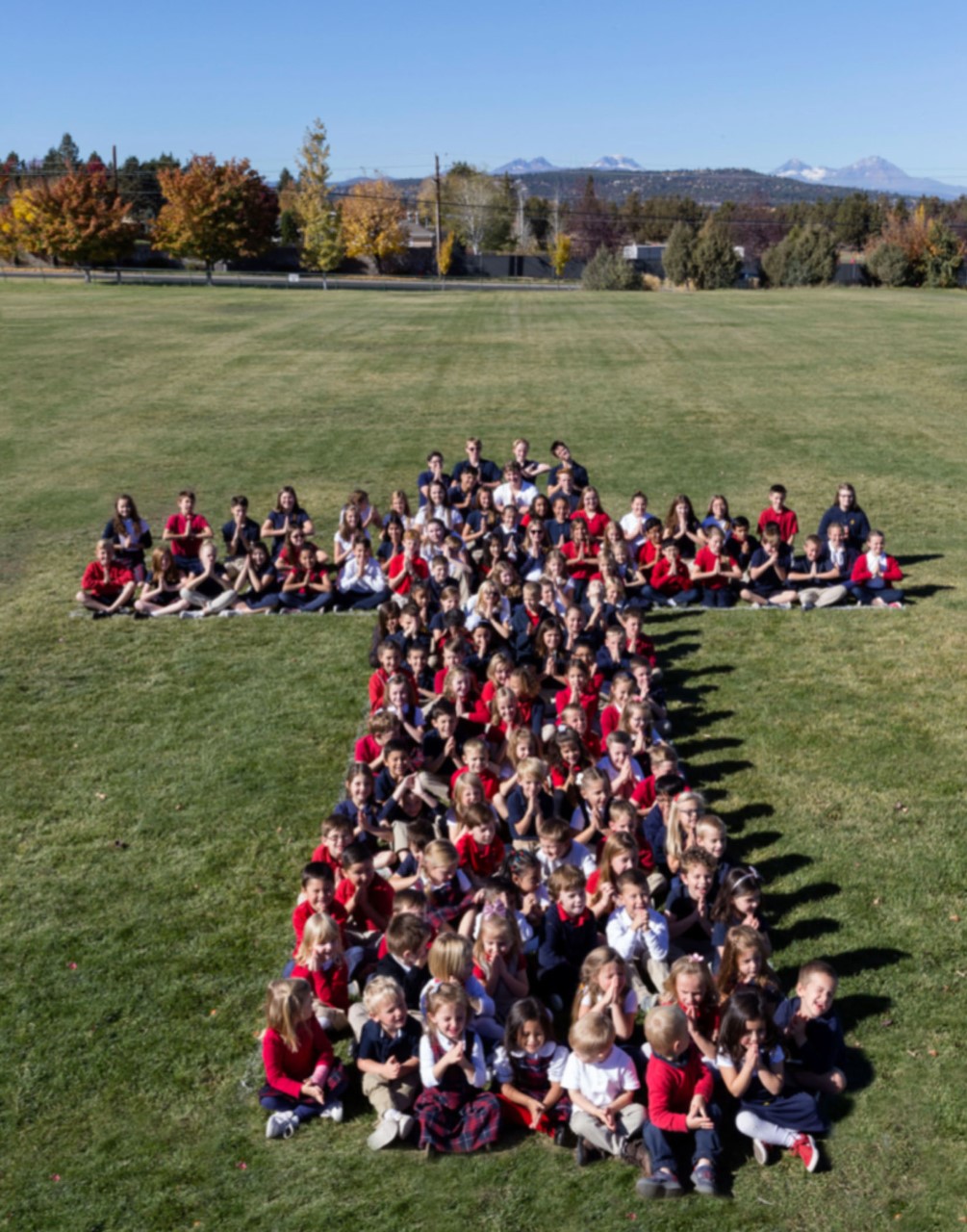 School
 Enrollment:  230 students
 School bus
 Scholarship fund: $1 mil.
Currently: $100K
[Speaker Notes: (Each click advances another topic.)]
Beyond the Mortgage: Vision 2025
Facilities: Fiscal Stewardship 
Renovation of the Historic church
$200,000 each year for the next 3 years. 
How do we come up with the money?
Mortgage was $27,000 x 12 = $324,000
Historic Church: $200,000
School support: $124,000
[Speaker Notes: (Each click advances another topic.)]
Beyond the Mortgage: Vision 2025
Facilities: Fiscal Stewardship 
100th Anniversary Celebration
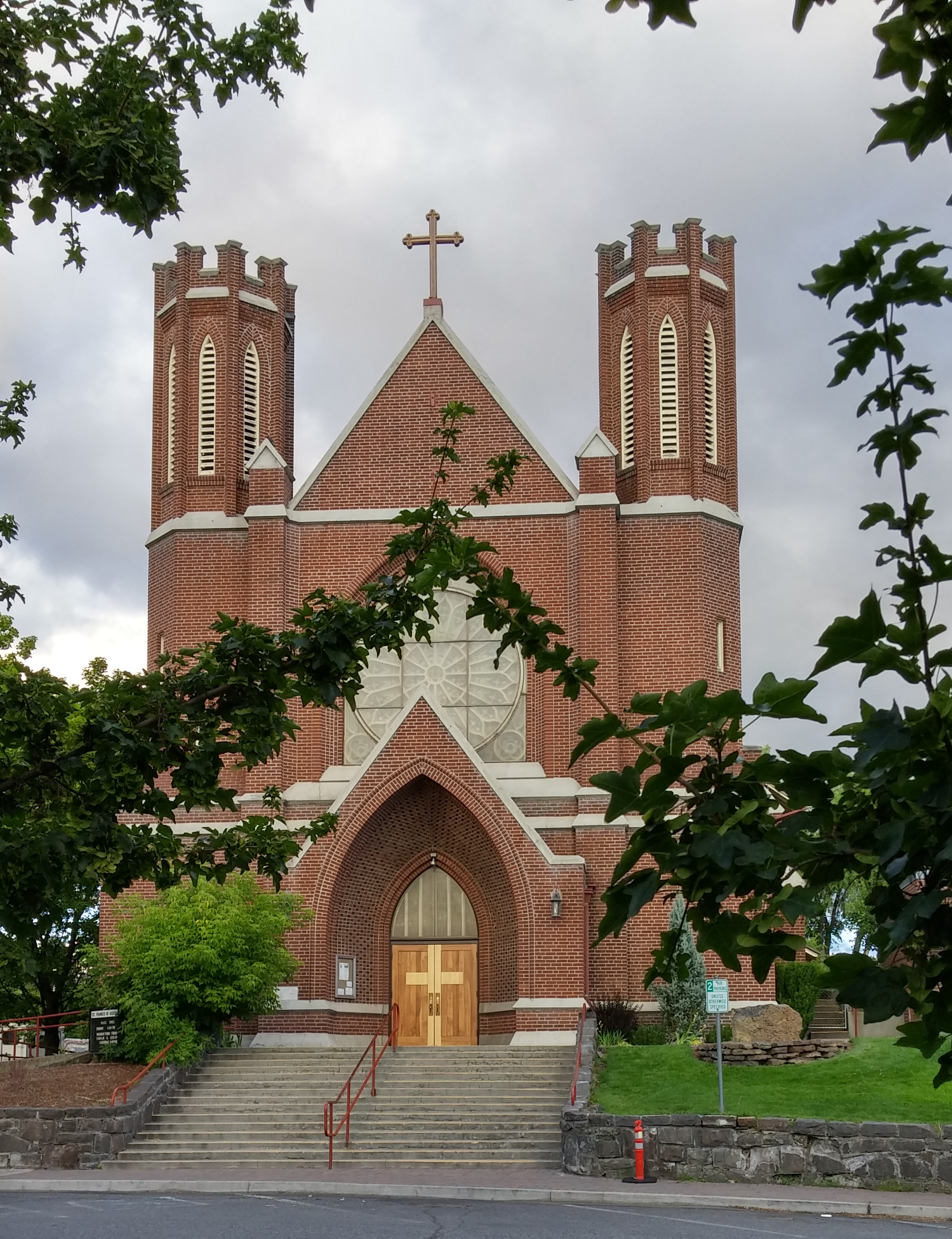 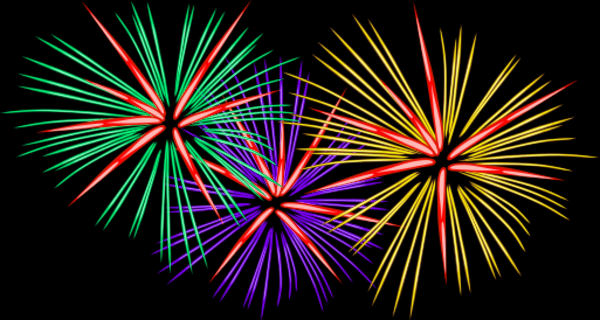 [Speaker Notes: (Each click advances another topic.)]
Beyond the Mortgage: Vision 2025
Facilities: Fiscal Stewardship 
Rectory at 27th St. Church
 $$$ ?
Address deferred maintenance
Complete the 3rd access to 27th St.
Security system upgrade
Newer equipment for maintenance.
[Speaker Notes: (Each click advances another topic.)]
Two Parishes
Kinder for our priests
More benefits to parishioners
[Speaker Notes: (Click to change slide.)]
Master Plan
Parish Hall
Additional ministry opportunities 
Frees the school gymnasium/center
Reduces a nightmare of logistics
[Speaker Notes: (Click to change slide.)]
Beyond the Mortgage: Vision 2025
A Growing Community

Registered households: 1856
New registrations in last 3 years: 277 (533 persons)

Stewardship of Giving

Families/individuals who support financially: 912 (49%)
Families/individuals who support Offertory: 832  (44%)
[Speaker Notes: (Click to bring up the fireworks. Click again to bring up next slide.)]
Beyond the Mortgage: Vision 2025
Stewardship of Giving

Debt elimination campaign: 516 F/Is
Outstanding Pledges: 234
Redirected to Scholarship fund: 32
Redirected to Offertory:  3
Redirected to Historic Church: 5
Redirected to other causes: 2
Cancelled: 29
No Response: 163
[Speaker Notes: (Click to bring up the fireworks. Click again to bring up next slide.)]
2020 Financial Goals
Stewardship 2020: “Press on toward the goal.”

Offertory: $1,380,000
Weekly: $26,538 

Historic Church: $200,000 each for three years

Scholarship Fund: $1 Mil.
Debt elimination 2018: $487,000
[Speaker Notes: (Click to bring up the fireworks. Click again to bring up next slide.)]
“Press on toward the goal.”
Make Disciples
Evangelize &  Catechize

Deepening our commitment to Christ
Grow the Parish and School
Assess and address the unmet needs
Live the Mission as good stewards and intentional disciples of Christ
[Speaker Notes: (Two-click slide. The topic line, then yellow lines pop forward.)]
“Press on toward the goal.”
Make Disciples
Evangelize &  Catechize
“Come, work for the Lord. The work is hard, the hours are long and the pay is low. But the retirement benefits are out of this world.”
[Speaker Notes: (Two-click slide. The topic line, then yellow lines pop forward.)]
St Francis – Pray for Us
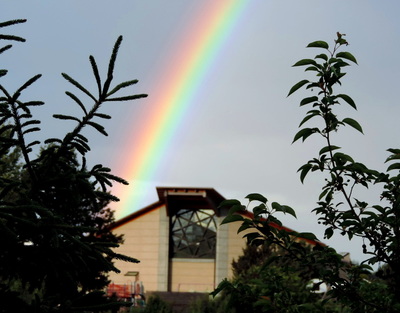 Thanks for your support
[Speaker Notes: (Click to change slide.)]